Binary Numbers
A supplemental lesson for AP CSP
Warm-up
How many ways can you represent 7?
Make a list
Share with a classmate
Activity: Part 1
Today we will find another way to represent 7.
Start by watching this video
You can watch the entire video (9 min) or the section 1:09-7:32
Secret Coders video
Activity: Part 2A
So another way to represent 7 is to use binary!
Try it yourself.
Get an activity paper from your teacher.
Use the columns of boxes to convert a decimal number to binary.
Activity: Part 2B
Can you convert a binary number to decimal?
Use the same activity paper.
Re-create the binary number using the columns of boxes.
Then count the number of pennies used to convert to decimal.
Class Discussion
This activity paper only allows you to use numbers up to 15. 
What if you have larger numbers?
What would the next columns look like?
Look for the pattern!
Class Discussion
The next column to the left will have 16 boxes!
The next column … 32
The next column … 64
Each column doubles the one before.
These are the powers of 2!
Activity: Part 3
The chart for converting binary numbers can be simplified from columns of boxes to using the powers of 2.
Each single digit (0 or 1) is called a bit, short for “binary digit.”
A group of 8 bits is called a “byte.”
Activity: Part 3
Representing numbers larger than 15:
Get a flippy do from your teacher. You will use it to convert binary and decimal numbers.
Cut along the dotted lines and fold each flap up to cover the “0”.
Write a “1” on the flip side of each flap.
Now it is ready to use like a binary calculator.
Activity: Part 3
Try it yourself.
Use your flippy do to convert numbers
Flip up the “1” if the column will be completely filled, and leave the “0” if the column will be completely empty.
The number 10 will look like this:
Activity: Part 3
The number 10 will look like this:





8 + 2 = 10
Activity: Part 4
Use your CodeBot to check your answers.
Use the sandbox to start a new program.
For the first line:from botcore import leds
Then type the first decimal number in the worksheet and see if your answer matches the same LEDs light up:leds.user(5)
Check each number
What is the highest number it can display?
What happens if you type in a larger number?
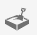 Recap: CodeBot and Binary
So how can CodeBot use binary?
The CodeBot can only count to 8 if it uses each user LED as a separate counter. 
But using binary, the 8 user LEDs can count up to 255!
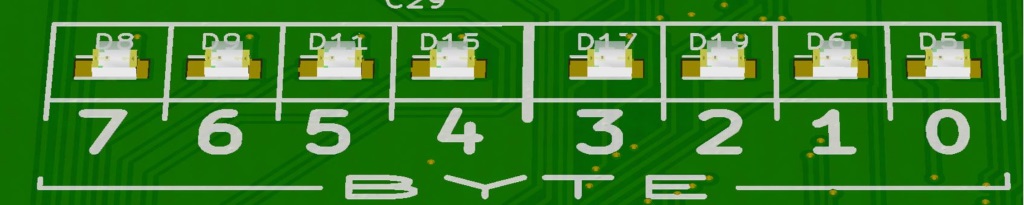 Recap: CodeBot and Binary
So how can CodeBot use binary?
The CodeBot can also use the 5 line sensor (ls) LEDs as counters. 
Using binary, the 5 user LEDs can count up to 31!
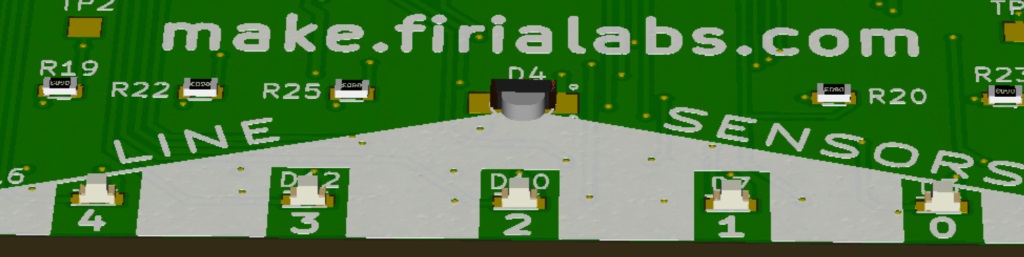